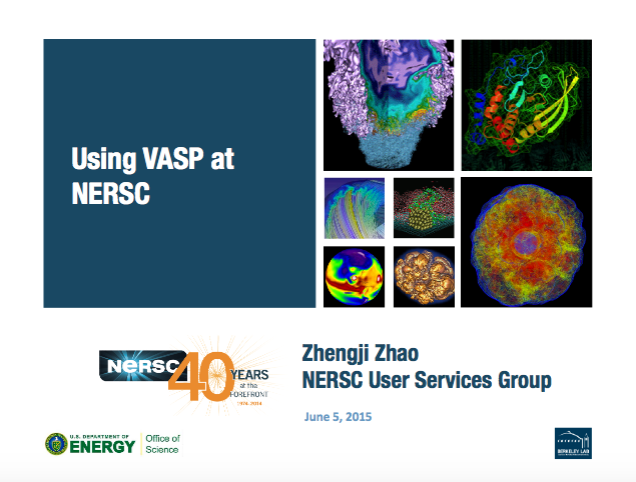 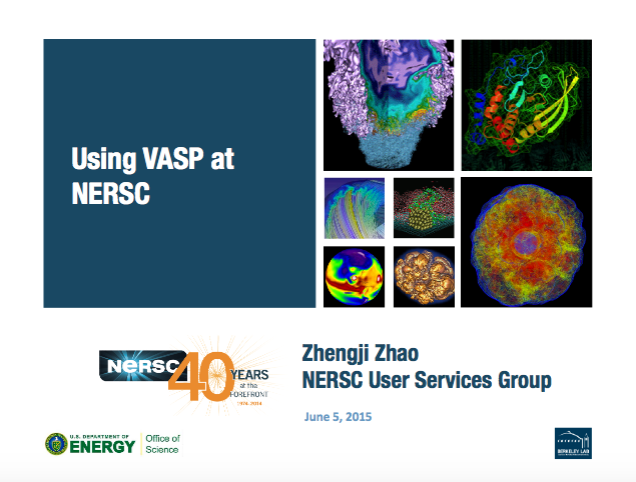 Introduction to Quantum Espresso at NERSC
Taylor Barnes
June 10, 2016
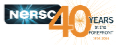 Introduction
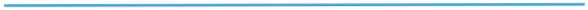 Sub-Codes:
PW			Plane Wave DFT
CP			Car-Parrinello MD
PH			Phonons
XSPECTRA	X-Ray Absorption
NEB			Reaction Pathways 
			Nudged Elastic Band
TDDFT		Time-Dependent DFT
PP			Post Processing
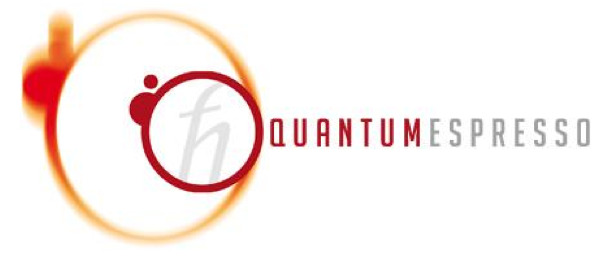 Supported Features:
Both Γ-point only and k-point calculations
Norm-conserving and ultrasoft pseudopotentials
Most commonly used functionals, including hybrids
Spin-polarization, noncolinear magnetism
[Speaker Notes: DFT users moving towards hybrid]
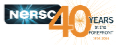 Sample Script
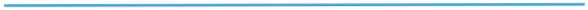 #!/bin/bash –l
#SBATCH --partition=debug
#SBATCH --nodes=96
#SBATCH --time=0:30:00
#SBATCH --job-name=qe_test

module load espresso

export OMP_NUM_THREADS=1

srun -n 2304 pw.x -npools 4 -ntg 3 -in infile.in > outfile.out
[Speaker Notes: DFT users moving towards hybrid]
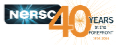 Sample Script
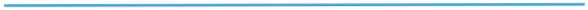 #!/bin/bash –l
#SBATCH --partition=debug
#SBATCH --nodes=96
#SBATCH --time=0:30:00
#SBATCH --job-name=qe_test

module load espresso

export OMP_NUM_THREADS=1

srun -n 2304 pw.x -npools 4 –ntg 3 -in input > input.out
% module avail espresso

------------------------------- /usr/common/usg/Modules/modulefiles --------------------------------
espresso/5.0.0          	espresso/5.0.3-2(default)	espresso/5.2.0		espresso/5.0.2            
espresso/5.1		espresso/5.4.0			espresso/5.0.2-2       	espresso/5.1.1
espresso/5.0.3           	espresso/5.1.2
[Speaker Notes: DFT users moving towards hybrid]
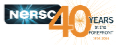 Sample Script
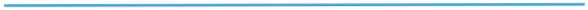 #!/bin/bash –l
#SBATCH --partition=debug
#SBATCH --nodes=96
#SBATCH --time=0:30:00
#SBATCH --job-name=qe_test

module load espresso

export OMP_NUM_THREADS=1

srun -n 2304 pw.x -npools 4 –ntg 3 -in input > input.out
Controls number of OpenMP threads per MPI task.
[Speaker Notes: DFT users moving towards hybrid]
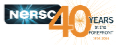 Sample Script
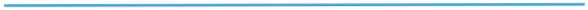 #!/bin/bash –l
#SBATCH --partition=debug
#SBATCH --nodes=96
#SBATCH --time=0:30:00
#SBATCH --job-name=qe_test

module load espresso

export OMP_NUM_THREADS=1

srun -n 2304 pw.x -npools 4 -ntg 3 -in infile.in > outfile.out
Options to control the way that QE handles parallelization
[Speaker Notes: DFT users moving towards hybrid]
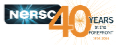 Parallelization Options Matter!
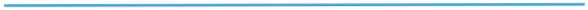 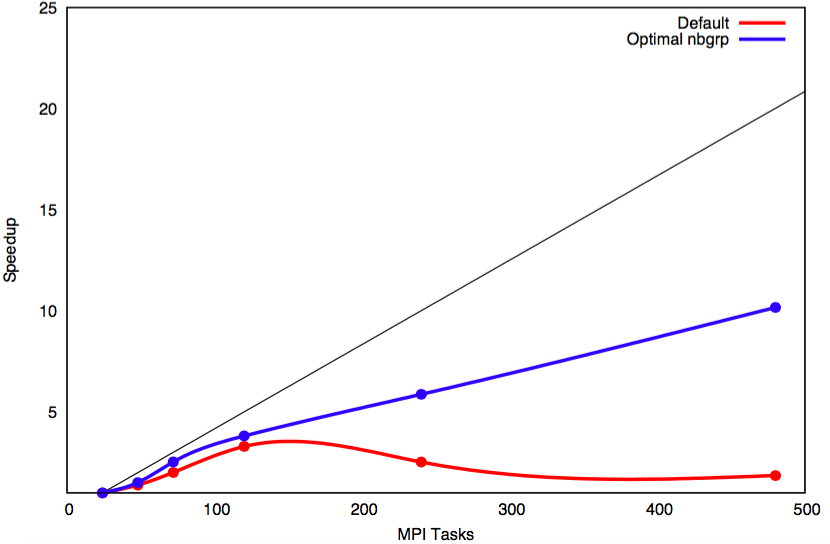 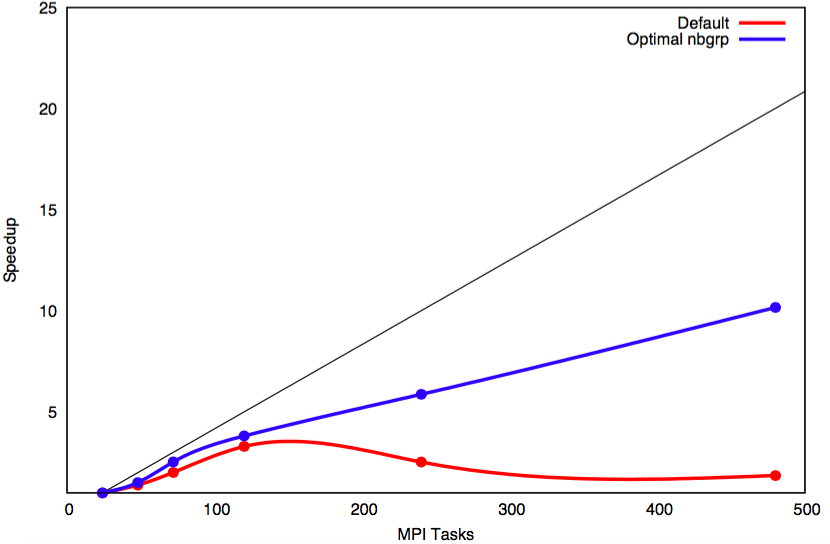 [Speaker Notes: DFT users moving towards hybrid]
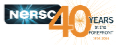 QE Parallelization Hierarchy
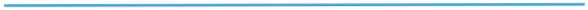 QE Parallelization Overview:
Pools Parallelization
Pools
Parallelization over k-points

Nearly perfect efficiency

Set by the -npools option.

Can use at most 1 pool / k-point

Should be a divisor of the number of nodes
Task Groups
Only for local DFT
Band Groups
Only for hybrid DFT
FFTs
FFTs
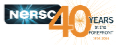 QE Parallelization Hierarchy
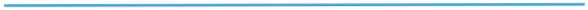 QE Parallelization Overview:
Task Group Parallelization
Pools
The number of task groups per pool is set by the -ntg option

Processors in different task groups work on FFTs corresponding to differnet bands

Should be a divisor of the number of nodes / npools.

Only works with local/semi-local DFT functionals
Task Groups
Only for local DFT
Band Groups
Only for hybrid DFT
FFTs
FFTs
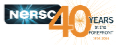 QE Parallelization Hierarchy
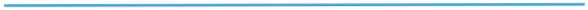 QE Parallelization Overview:
Band Group Parallelization
Pools
The number of band groups per pool is set by the -ntg option

Similar to task group parallelization, except only for the calculation of exact exchange.

Should be a divisor of the number of nodes / npools.

Only works with hybrid DFT functionals
Task Groups
Only for local DFT
Band Groups
Only for hybrid DFT
FFTs
FFTs
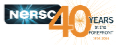 QE Parallelization Hierarchy
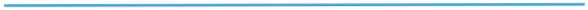 QE Parallelization Overview:
Band Group Parallelization
Pools
All processors within a band group / task group work simultaneously on the same FFT







Best for on-node parallelization
Task Groups
Only for local DFT
Band Groups
Only for hybrid DFT
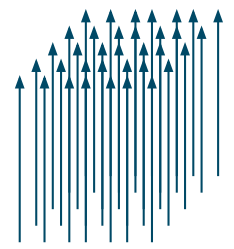 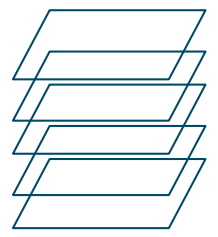 FFTs
FFTs
Default QE Behavior: 	Only FFT parallelization is used.
Best Performance: 	Use band parallelization between nodes, 					and FFT parallelization within nodes.
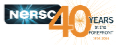 QE Parallelization Hierarchy
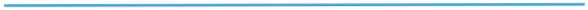 QE Parallelization Overview:
Example
Pools
SCF calculation on a box of 64 water molecules, using the PBE functional and 96 Edison nodes.
Task Groups
Only for local DFT
Band Groups
Only for hybrid DFT
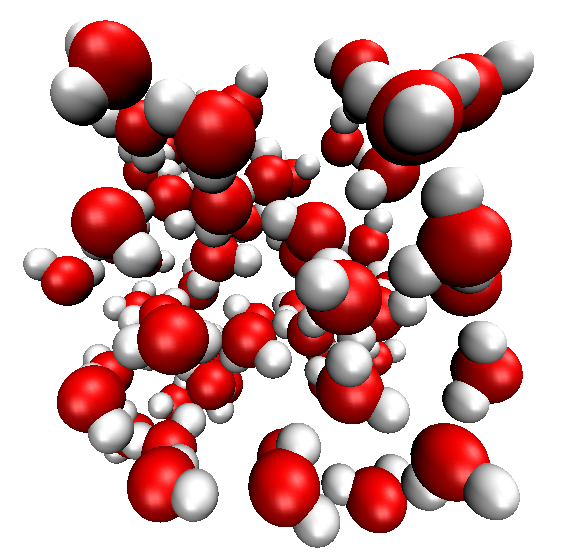 FFTs
FFTs
Walltime with QE Defaults: 	81.27 seconds
Walltime using “-ntg 6”: 		28.4 seconds
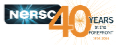 MPI vs. OpenMP
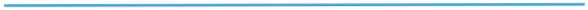 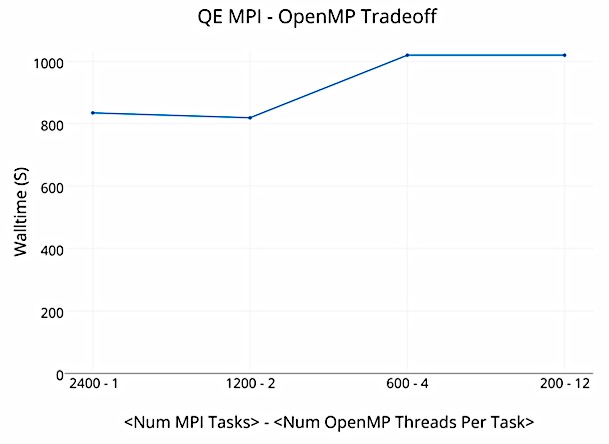 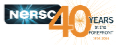 MPI vs. OpenMP
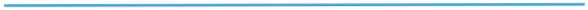 #!/bin/bash –l
#SBATCH --partition=regular
#SBATCH --nodes=96
#SBATCH --time=0:30:00
#SBATCH --job-name=qe_test

module load espresso

srun -n 2304 pw.x -ntg 12 
	-in infile.in > outfile.out
#!/bin/bash –l
#SBATCH --partition=regular
#SBATCH --nodes=96
#SBATCH --time=0:30:00
#SBATCH --job-name=qe_test

module load espresso

export OMP_NUM_THREADS=1

srun -n 2304 pw.x -ntg 12 
	-in infile.in > outfile.out
Walltime: 108 seconds
Walltime: 198 seconds
Default on Cori: 		OMP_NUM_THREADS=2
Best Performance: 	OMP_NUM_THREADS=1
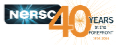 Energy Cutoffs
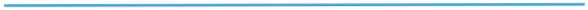 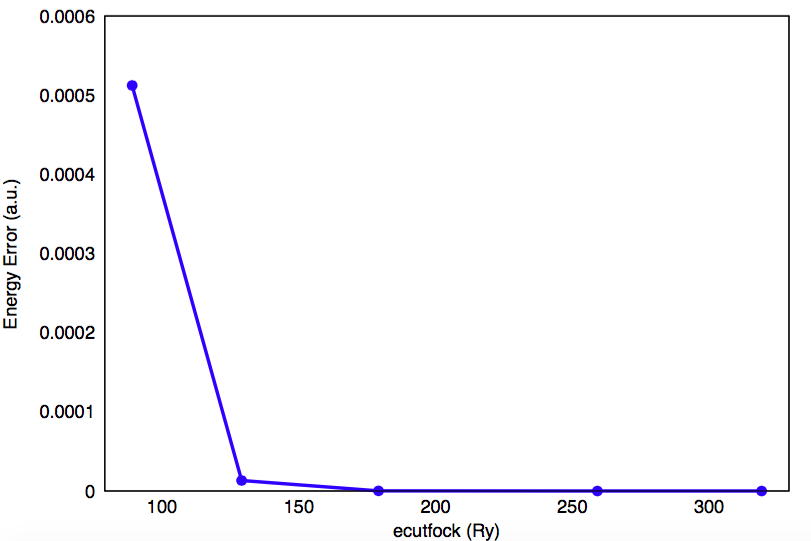 ecutwfc – kinetic energy cutoff for wavefunctions
ecutfock – kinetic energy cutoff for exact exchange 		operator (default: 4*ecutwfc)
When using hybrid DFT, it is a good idea to test for the optimal value of ecutfock.
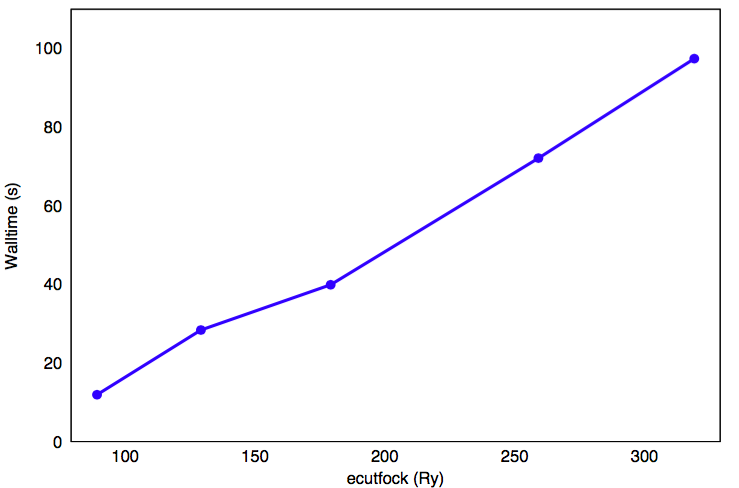 Above: The default value of ecutfock is often larger than necessary (ecutwfc = 80 Ry).
Left: Reducing ecutfock can lead to large speed benefits
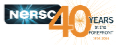 NESAP Efforts
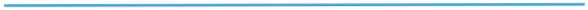 QE is a Tier 1 NESAP project, and is currently being prepared for execution on many-core architectures, such as NERSC’s upcoming Cori Phase II.
Improved parallelization of a PBE0 calculation on Edison:
Code Improvements:
Independent parallelization of the exact exchange code

Can simultaneously use task groups and band groups

Improved band parallelization

Improved communication within exact exchange code
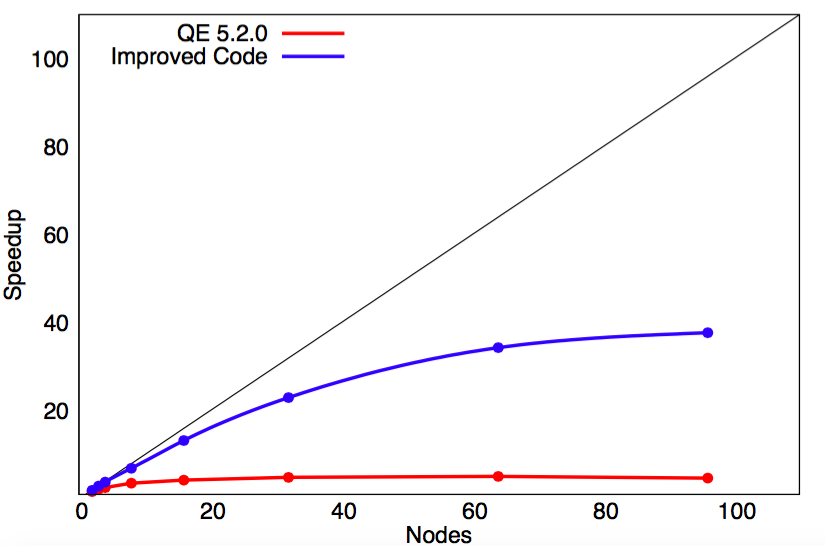 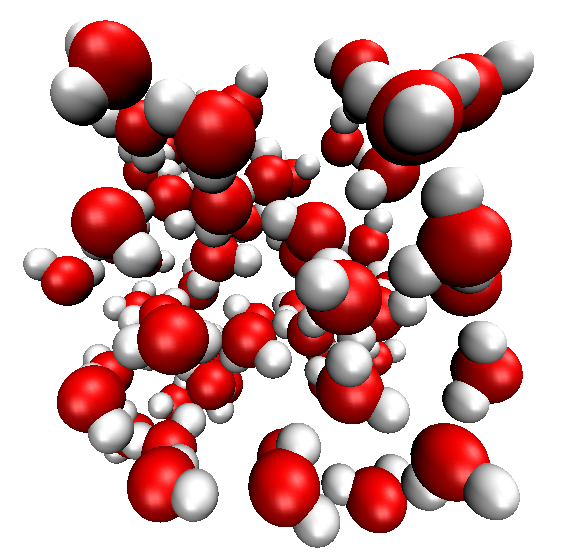 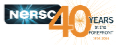 Summary of Best Practices
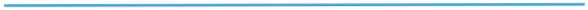 Pools – Set npools to the number of k-points, whenever possible.

Task Groups – Set ntg when using local or semi-local DFT functionals.  A total of one task group per 8 nodes is usually reasonable.

Band Groups – Set nbgrp when using a hybrid DFT functional.  A total of one band group per node is usually reasonable.

MPI vs. OpenMP – When in doubt, use pure MPI by setting OMP_NUM_THREADS=1.

Energy Cutoffs – Find the optimal value of all cutoffs, including both ecutwfc and ecutfock (if using hybrid functionals).